Semana recreativa
Colegio quinto centenario cordillera
TERCERO A SEXTO BASICO
ACTIVIDADES DE LAS SEMANA
LUNES DE COCINA ENTRETENIDA
MARTES DE DANZA
11
10
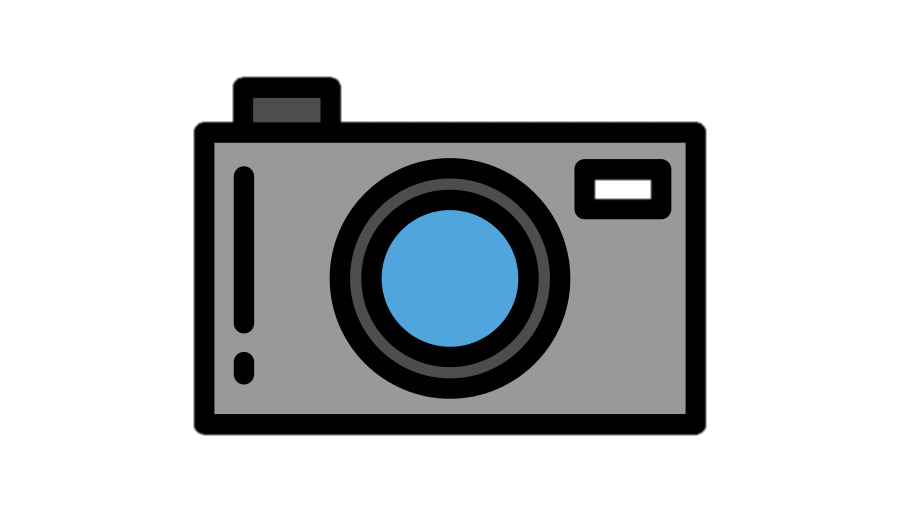 MIERCOLES DE CINE
12
13
JUEVES DE YOGA
VIERNES DE ARTES Y EMOCIONES
14
Viernes 14
ARTES Y EMOCIONES
Ha sido una semana muy entretenida, hoy queremos que compartas con nosotros lo que has vivido y cómo te has sentido, con las actividades que te invitamos a realizar
¿CUáL ES EL DESAFIO?
¡Realizar un mini video con fotos de tu semana recreativa!
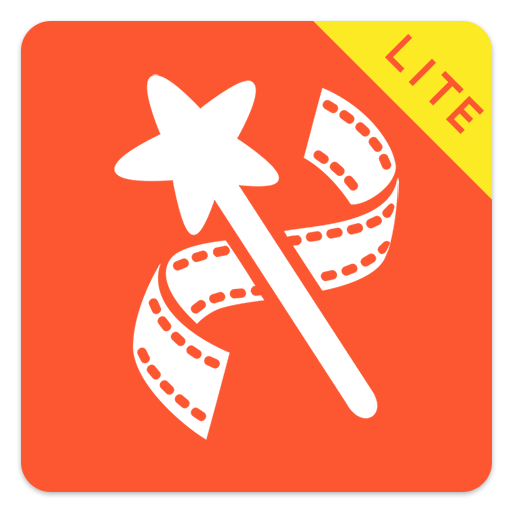 Como?
UTILIZANDO LA APP VIDEOSHOW LITE
¿Cómo consigo la aplicación?
PUEDES DESCARGAR ESTA APP DESDE UN CELULAR
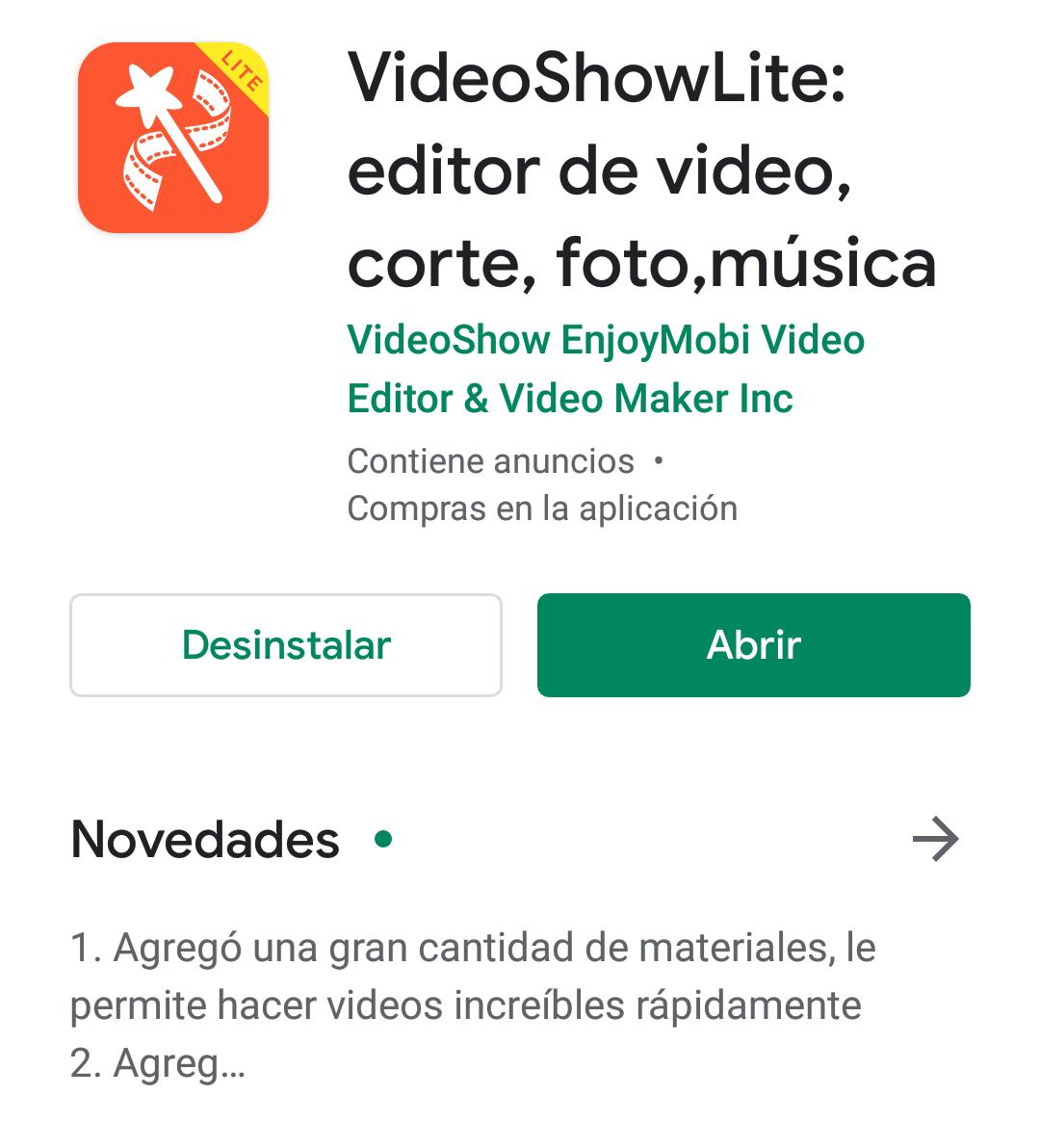 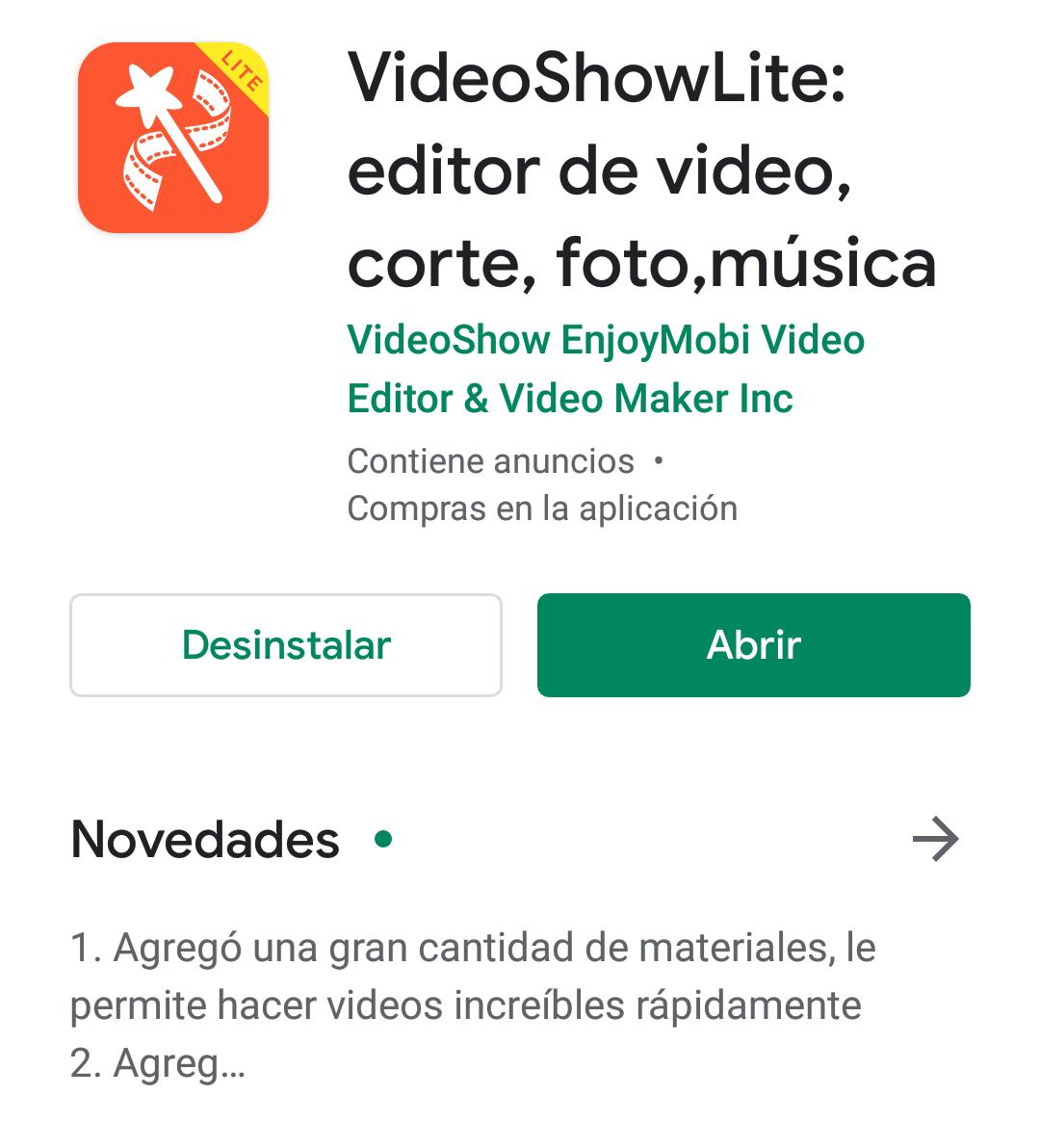 ¿Cuál es el objetivo de realizar este video con fotos?
Compartir lo que hiciste con tu familia esta semana (cocinar, bailar, yoga, ver una película, divertirte).
Lo más importante es que puedas compartir las emociones que sentiste estos días realizando tus actividades.
Registra  tus actividades de
La semana con tu celular
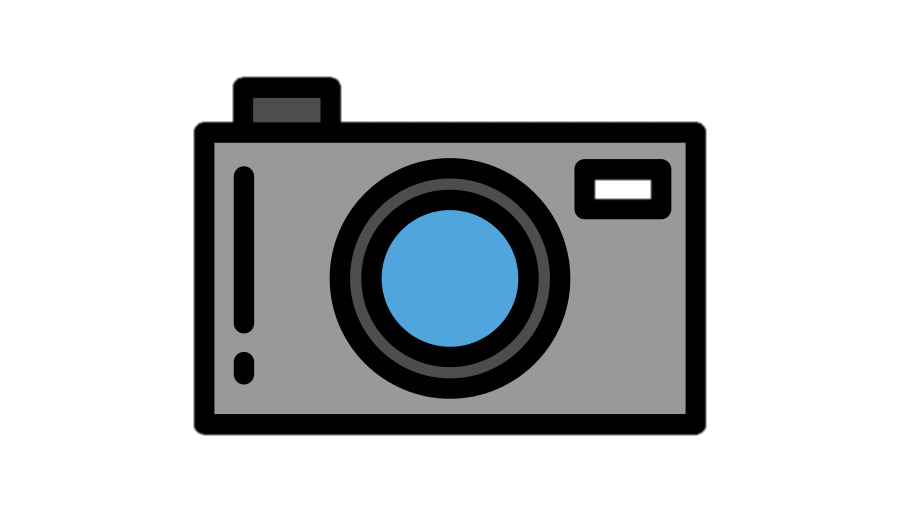 Cuando tengas listo tu VIDEO, guárdalo y luego envíalo al siguiente correo :
convivencia.escolar@quintocentenario.cl No olvides agregar tu nombre y curso!
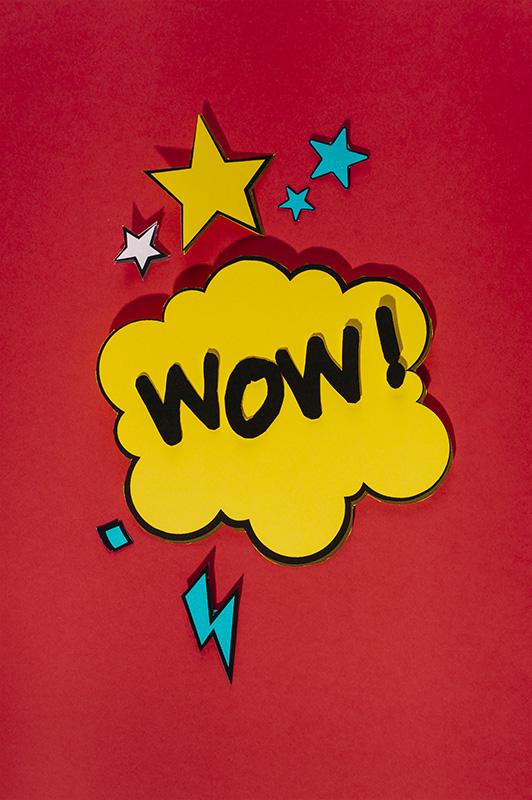 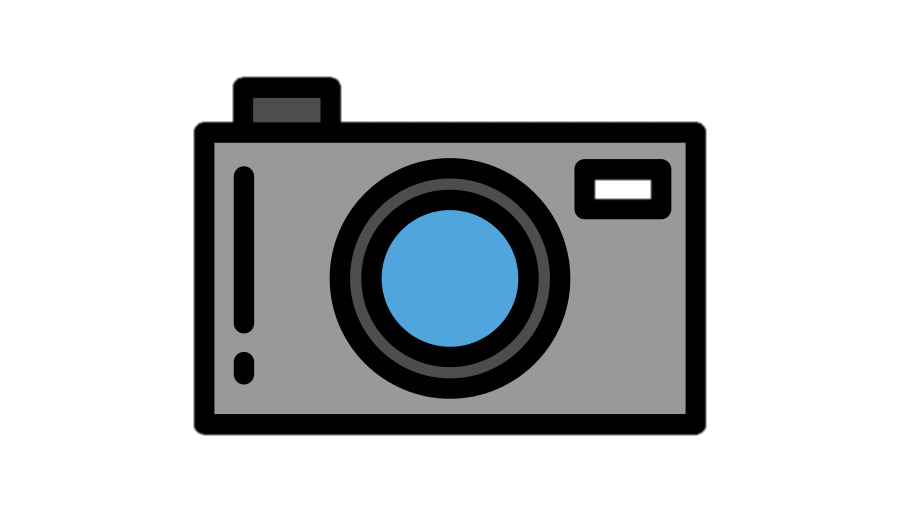 ¡Esperamos que puedas compartir y participar!
¡MUCHAS GRACIAS!